Basic medical terminology 4
Questions
What case is the noun in the state of dependency in? And how is it usually translated into English?
genitive case
eg. fractura costae	=	fracture of a rib
What is called “prepositional phrase”?
phrase following a preposition
eg. post fracturam costae
Based on what should the adjective be connected to the noun?
based on the gender of the noun
What is the correct adjective for the noun in the triangle?
dextra
dextrum
dexter
dextrum
radius
pollex
crus
dexter
dextrum
dextra
dextra
dexter
Arteriae
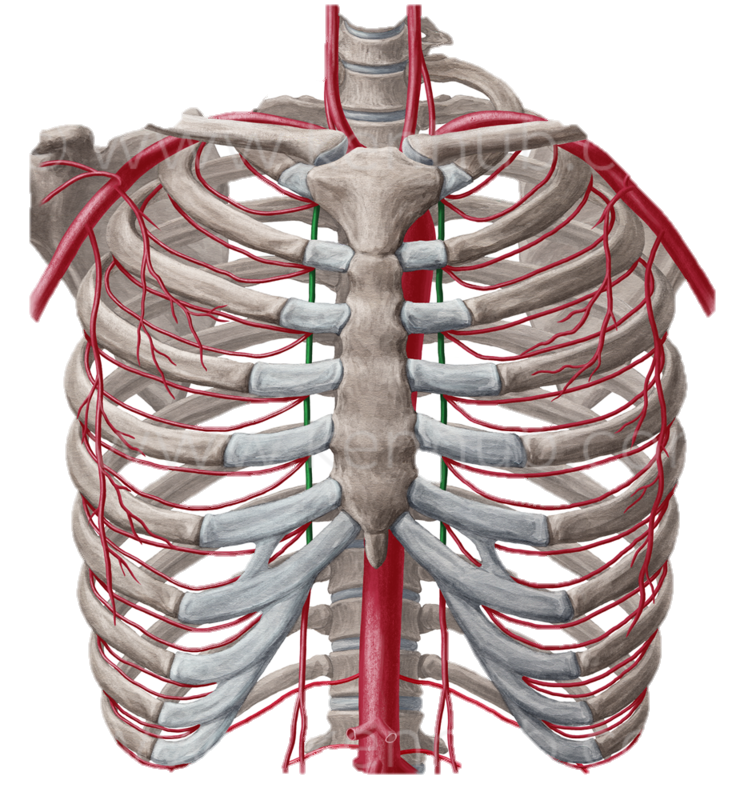 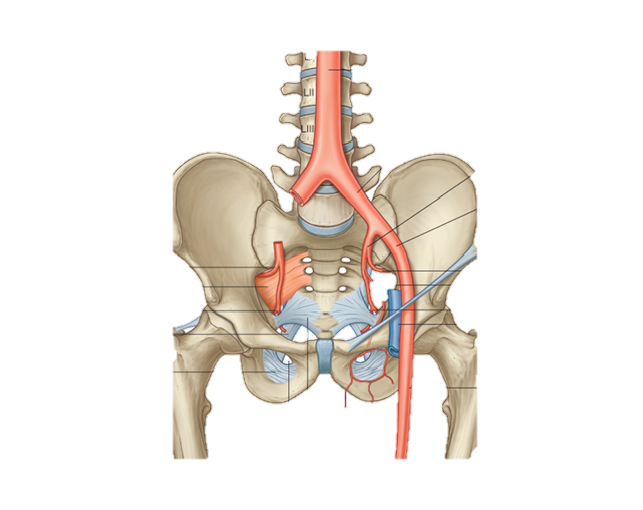 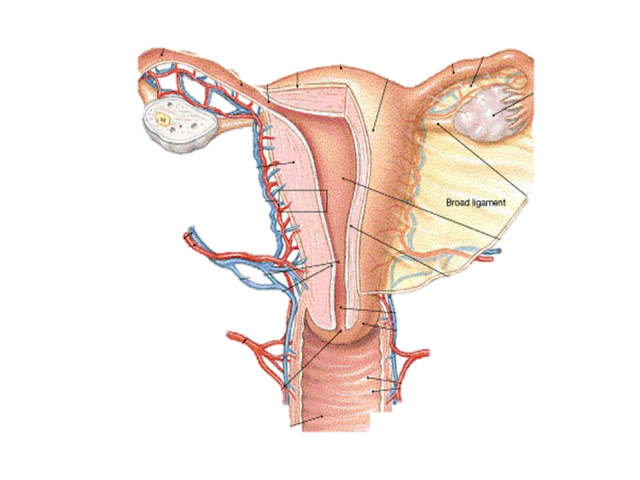 [Speaker Notes: Artheria thoracica interna]
Apertura
Rhaphe
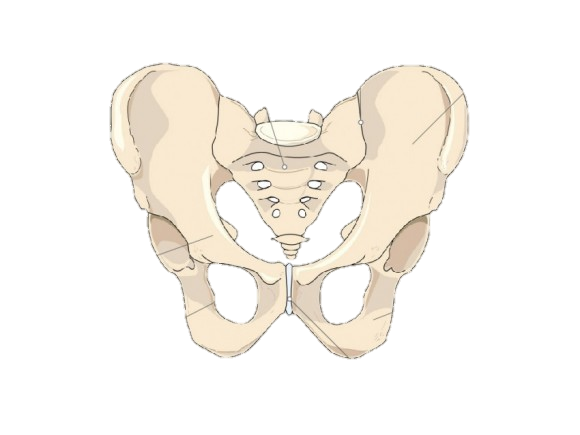 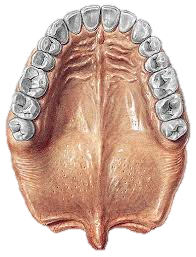 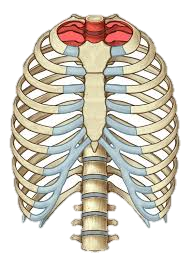 Cristae
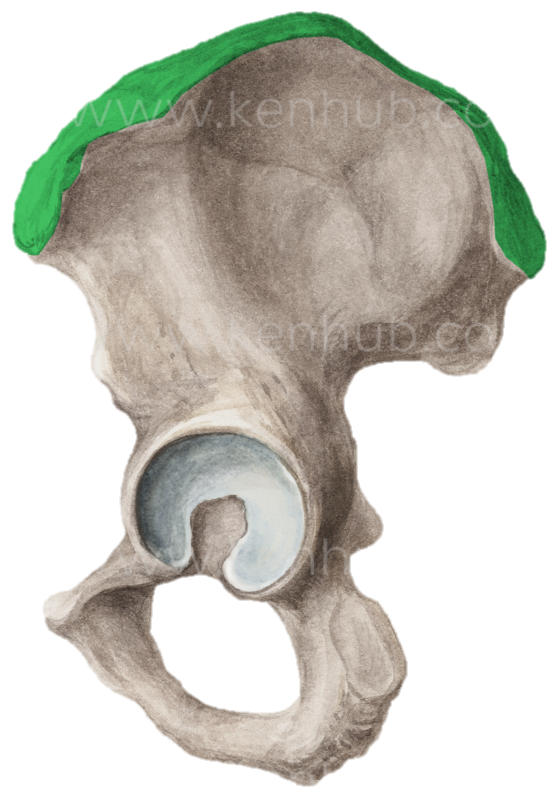 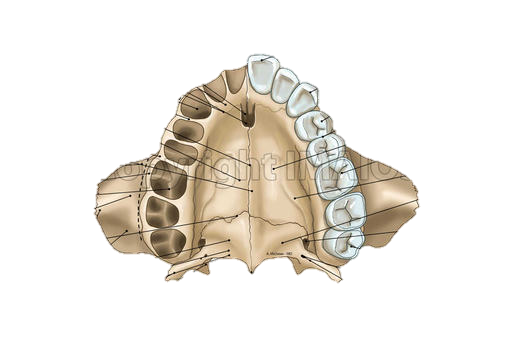 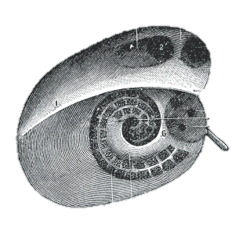 Lineae
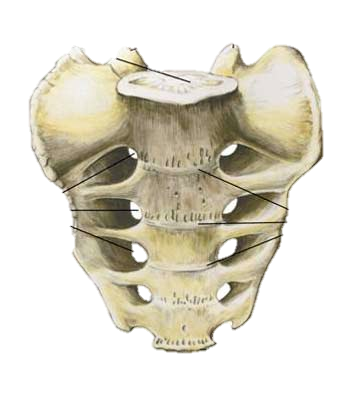 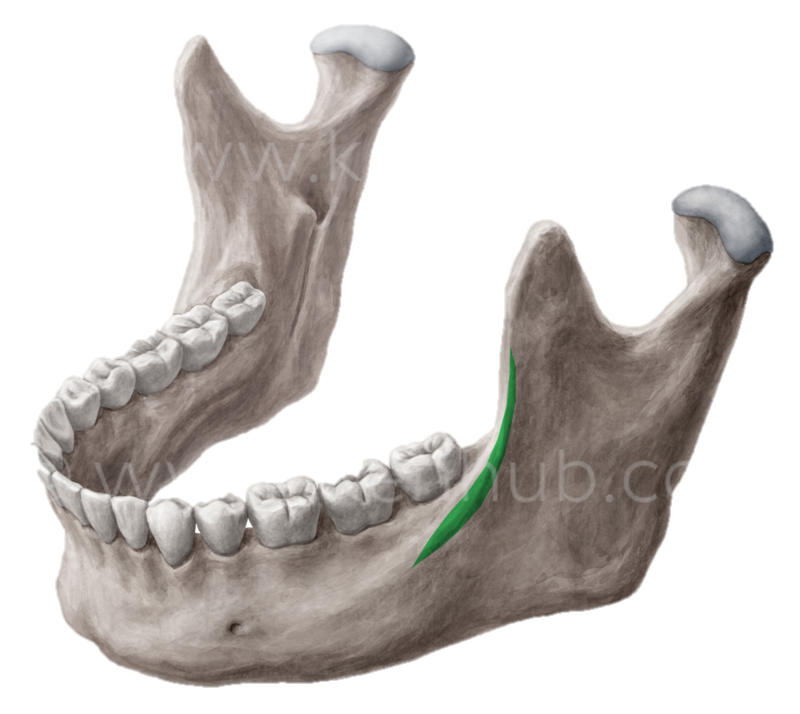 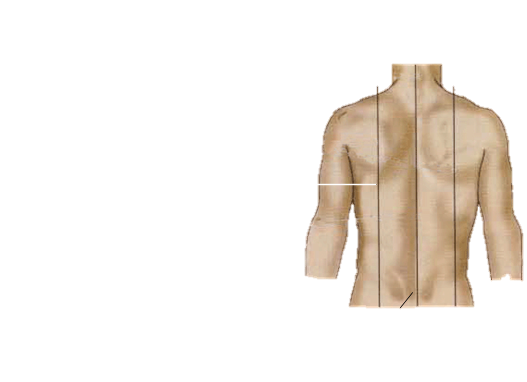 Fracturae
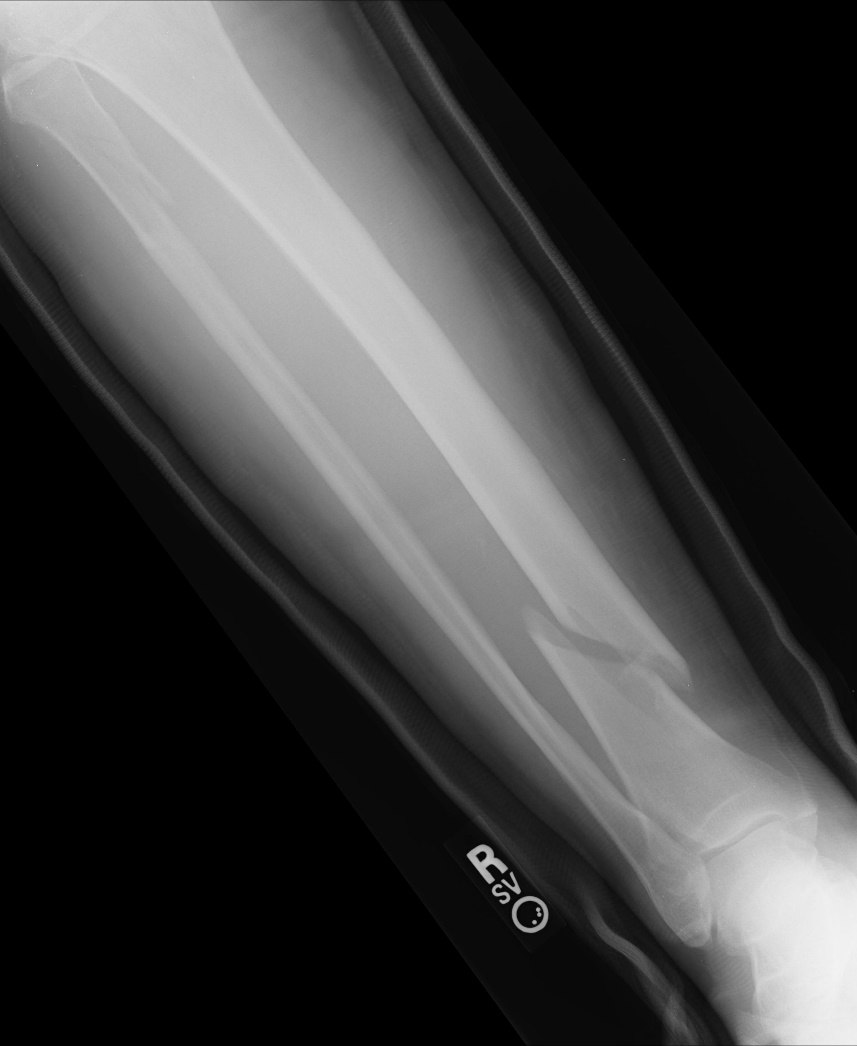 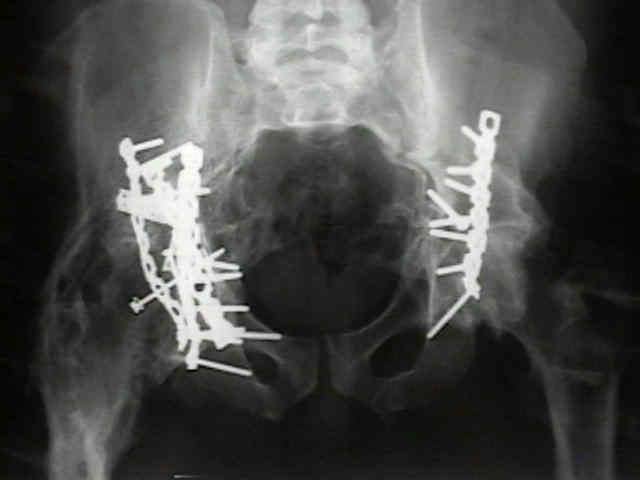 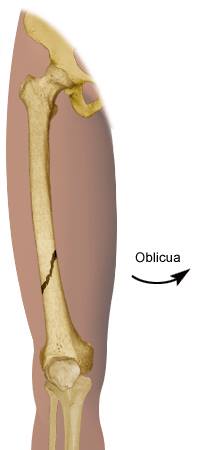 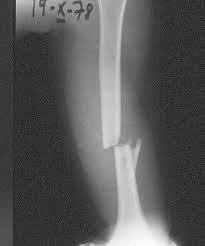 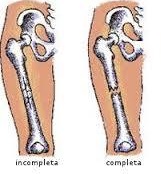 Name structures in Latin
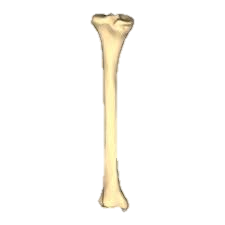 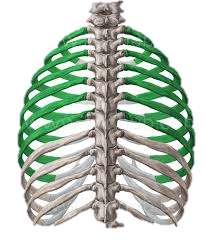 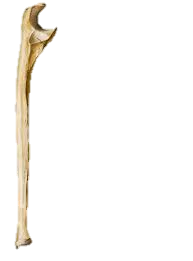 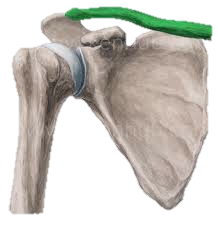 1
2
3
4
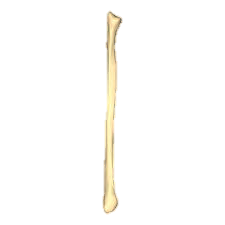 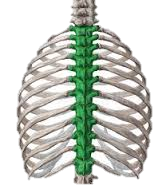 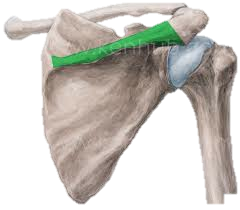 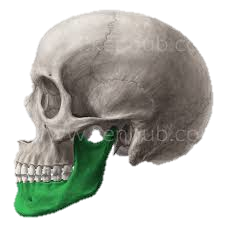 7
6
8
5
[Speaker Notes: 1. Tibia dextra, 2. Costae verae, 3. clavicula dextra, 4. ulna dextra, 5. mandibula sinistra, 6. fibula dextra, 7. spina scapulae dextrae, 8. vertebrae thoracicae]
Ordinal numerals 1-12
Primus, a, um
Secundus, a, um
Tertius, a, um
Quartus, a, um
Quintus, a, um
Sextus, a, um
Septimus, a, um
Octavus, a, um
Nonus, a, um
Decimus, a, um
Undecimus, a, um
Duodecimus, a, um
costa spuria prima
vertebra thoracica secunda
costa vera tertia
vertebra coccygea quarta
costa vera quinta
vertebra thoracica sexta
costa vera septima






vertebra thoracica duodecima
Costae
Costa vera sinistra
Costa prima
Costa secunda
Costa tertia
Costa quarta
Costae verae
Incisurae costarum
Costa spuria sinistra
Costae spuriae
2nd declension - overview
Gen. sg. –I
Gender M (F)/N  
Nouns of the female gender in this declension are exceptions
Nom. sg. –US/-ER/-OS
Gender M (F)
Nom. sg. –UM/-ON
Gender N
Nephros
The paradigm nephros is for masculine words of Greek origin.

The only difference is the ending -os in nom. sg. and -on in acc. sg.
-os
-on
Neuter gender nouns
There are some rules which apply for all  Latin nouns of the neuter gender.
	
They have the same ending in the nominative and accusative cases.

In nom. pl. their endings end in –a

Since rule n. 1 can be applied, they end in -a even in acc. pl.
-um
-on
-um
-on
-a
-a
-a
-a
fractura  + radius, ii, m; nasus, i, m.; sternum, i, n.

post + morbus, i, m. =disease

in (where) + oculus, i, m.; organum, i, n.
Homework
Finish handout 4 and bring it to the lecture
Learn the vocabulary in handout 4
Print handout five and bring it to the lecture
Bring the textbook